Social Credit and Foreign Enterprises Along the Silk Road Larry Catá BackerRemarks prepared for a Lecture Delivered at the Institute for East Asian Studies University of CologneCologne, GermanyOctober 10, 2019
From Law to Data Driven Governance
From Chinese Social Credit System to Foreign Enterprise Compliance
From Data to “All Around” Data Driven Governance
Pix Credit: Legal Aspects of Data
Data Driven Governance From the Bottom UpHypothetical: Data Driven Modern Slavery
The Protagonist
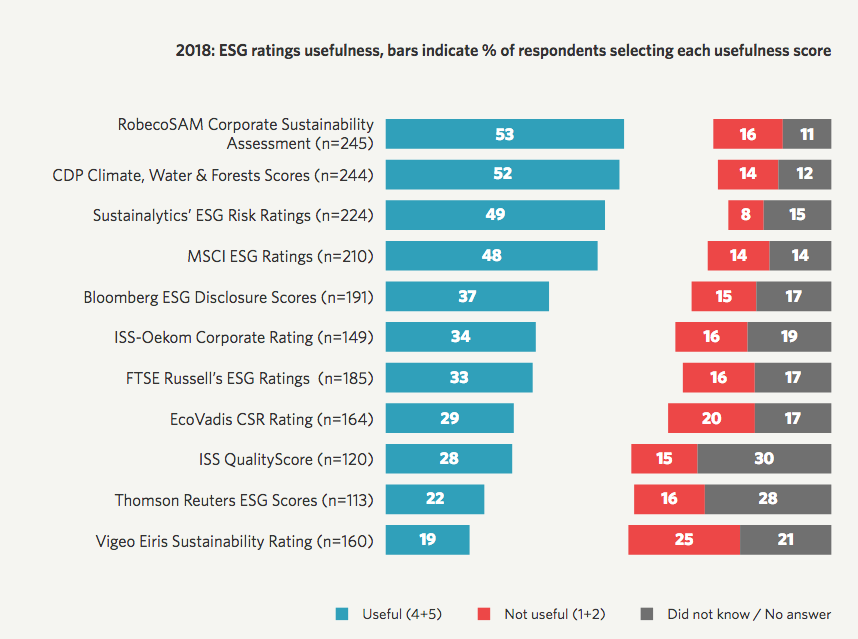 “Agency” is an NGO with technical capacity and resources
Agency has embraced a set of norms
(1) characteristics of modern slavery, 
(2) its connection to human trafficking, its principal effects on women, children and indigenous populations, 
(3) its dependency on the willingness of legitimate business entities for its viability, and 
(4) its intimate connection with the maintenance of suppressed markets (in this case for people) and money laundering
And Objectives
Embed prevent, mitigate and remedy programs within corporate compliance operations
Measure compliance against our own standards
From Data Driven Governance to Rating System
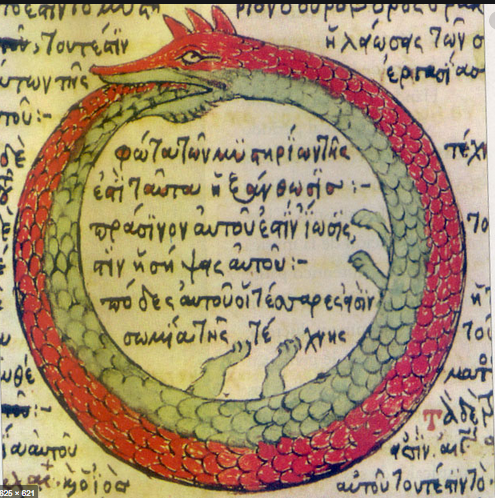 From Rating System to Social Credit
Chinese Social Credit
Pix Credit: Super-Scoring De
Planning With Chinese Characteristics
An All Around Focus: Chinese Social Credit Principles
Building the Integrated System
Social Credit: System Building Mechanisms
Social Credit for Individuals
The Turn Towards Enterprise Social Credit
Pix Credit: CEIBS Releases Index on Chinese Listed Companies’ CSR (2017)
Commercial Activity Affected
Government
The State Council Guidance July 2019
National Development and Reform Commission Mandate
The Expansion of Enterprise Social Credit to Non-Chinese Enterprises
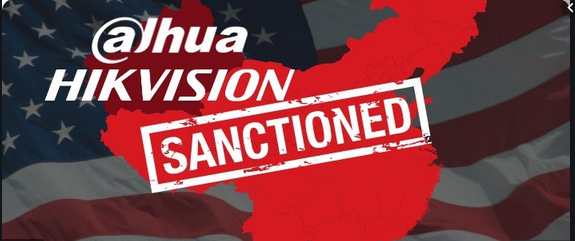 Pic Credit HERE
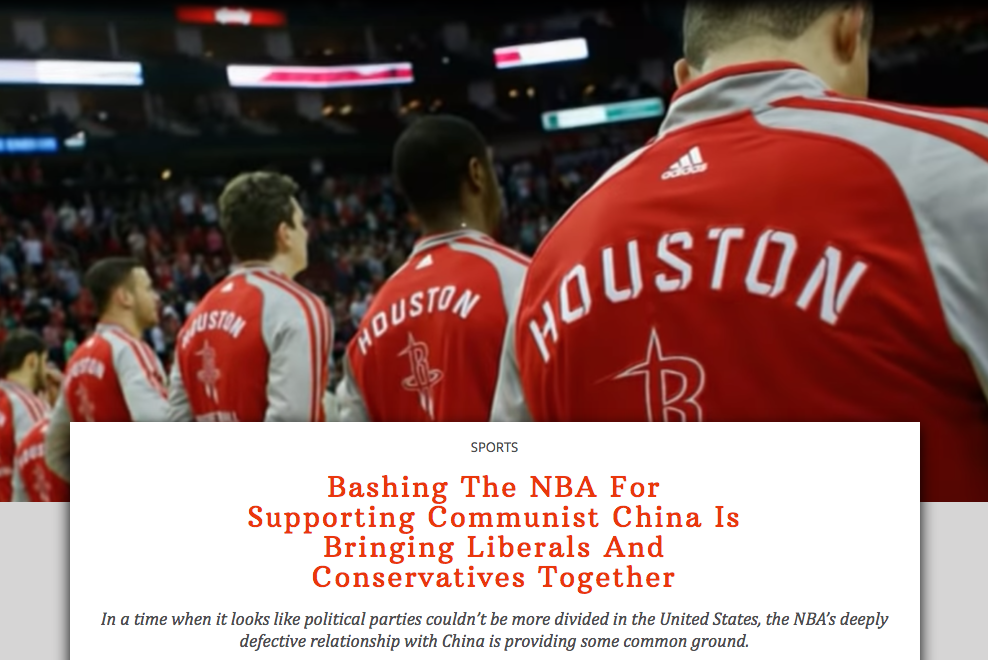 Pix Credit: Hikvision And Dahua Sanctioned For Human Rights Abuses
Pix Credit: SCMP: China’s social credit system ‘could be used against companies in international trade disputes’
Key Concerns
The Challenges Social Credit May Pose to Non-Chinese Firms
Pix Credit: US blacklists 28 Chinese entities over abuses in Xinjiang
Challenges
Summing Up
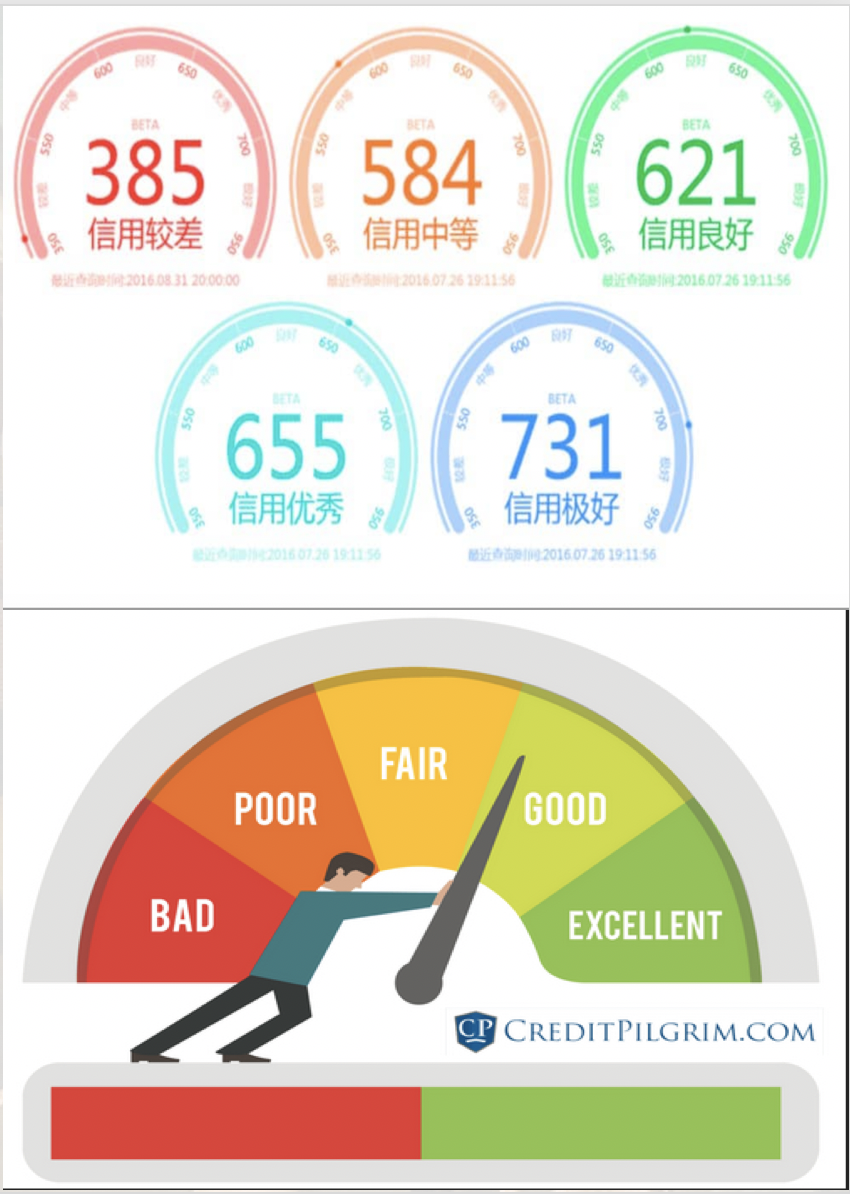 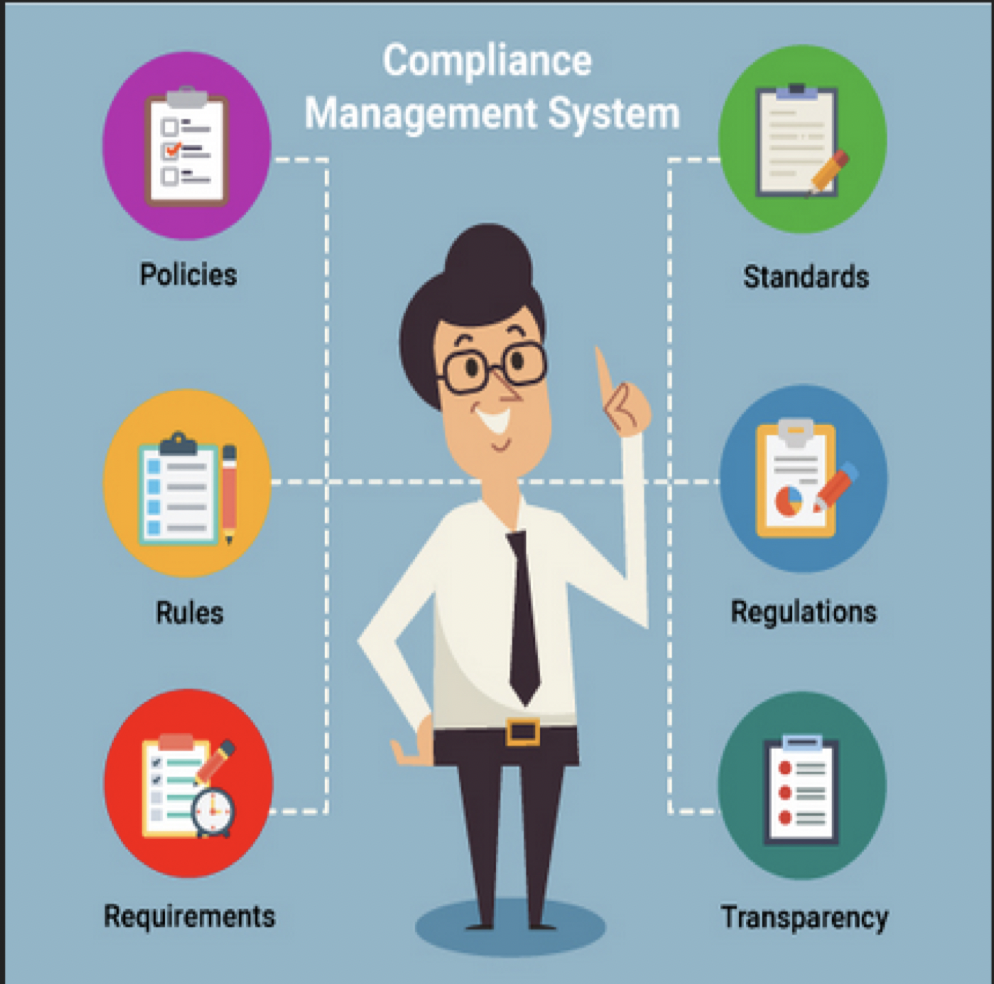 ThanksPlease contact me lcb911[at]me.com____Short essays:China’s Social Credit System: Data-Driven Governance for a ‘New Era’, Current History 118:209-214 (2019)http://www.currenthistory.com/Backer-CH2019.pdf Blacklists and Social Credit Regimes in China Conference essay; Superscoring (2019)https://www.superscoring.de/wp/wp-content/uploads/2019/09/Cat%C3%A1-Backer_Blacklists-and-Social-Credit-Regimes-in-China.pdf